Maximizing Information Technology Value
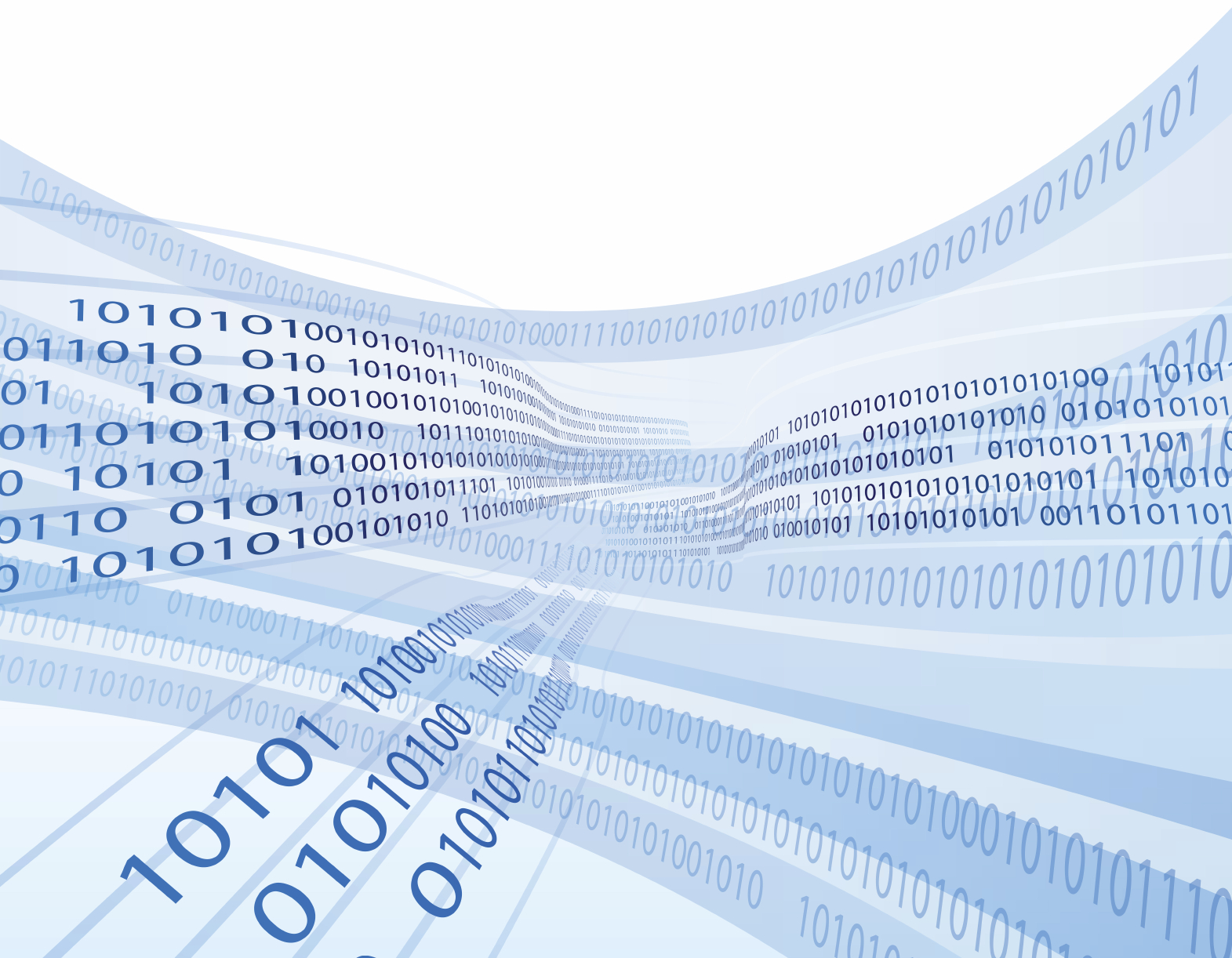 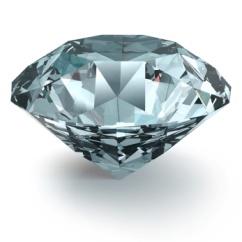 Diamonds in the dust
Crafting your future landscape
20 May 2009
Dr James A Robertson PrEng

James@JamesARobertson.com
[Speaker Notes: NB remember to have a chair to stand on

Make sure to take the CRITICAL FACTORS BOOK with you 

An engineer with a PhD in engineering]
I.T. versus bridges
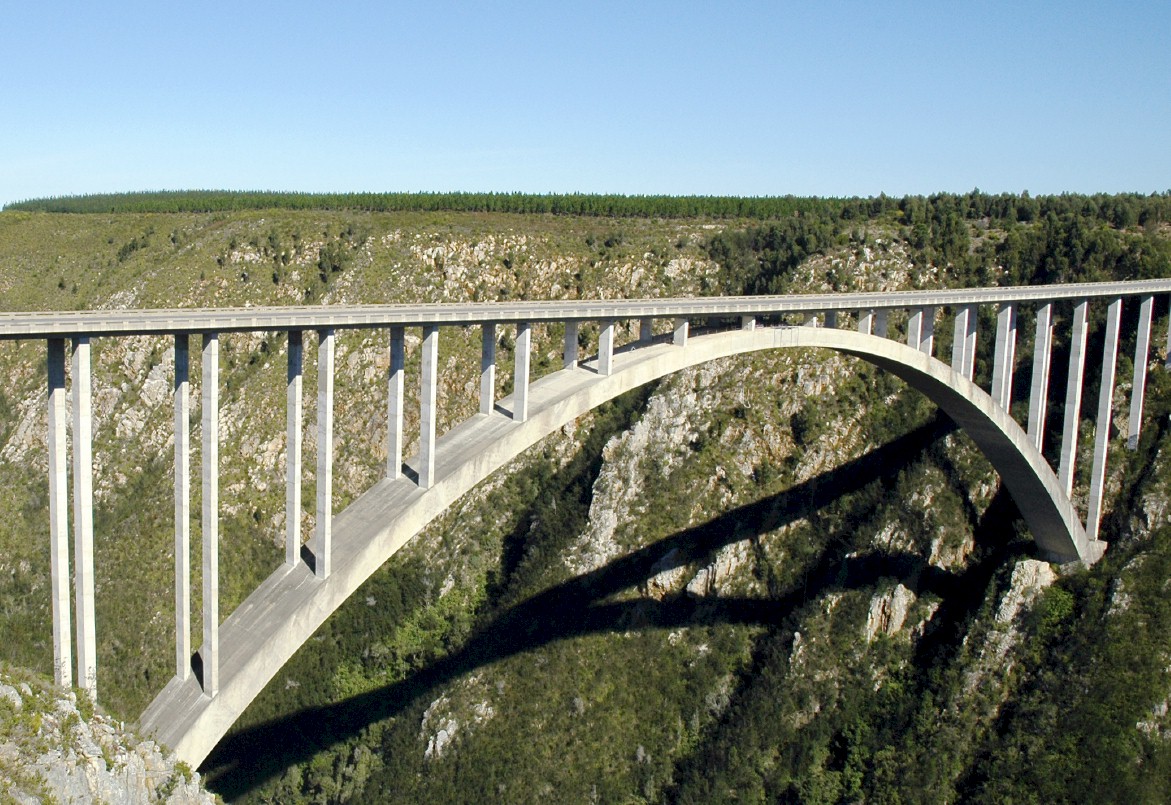 [Speaker Notes: In considering what i have learned as an engineer with considerable experience of the practical application of information technology i eventually realized about ten years ago that 
ENGINEERS DO NOT DESIGN BRIDGES TO STAND UP – click]
Engineers do NOT design bridges to stand up
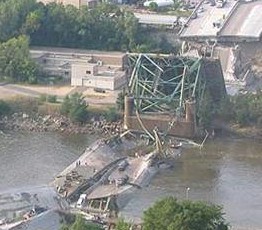 [Speaker Notes: Who remembers this bridge collapse in Minneapolis in the middle of 2007?  Within minutes it was front page news around the world – we do NOT expect bridges to fall down – if we did there would not have been anyone on that bridge that day!]
Engineers design bridges NOT to fall down
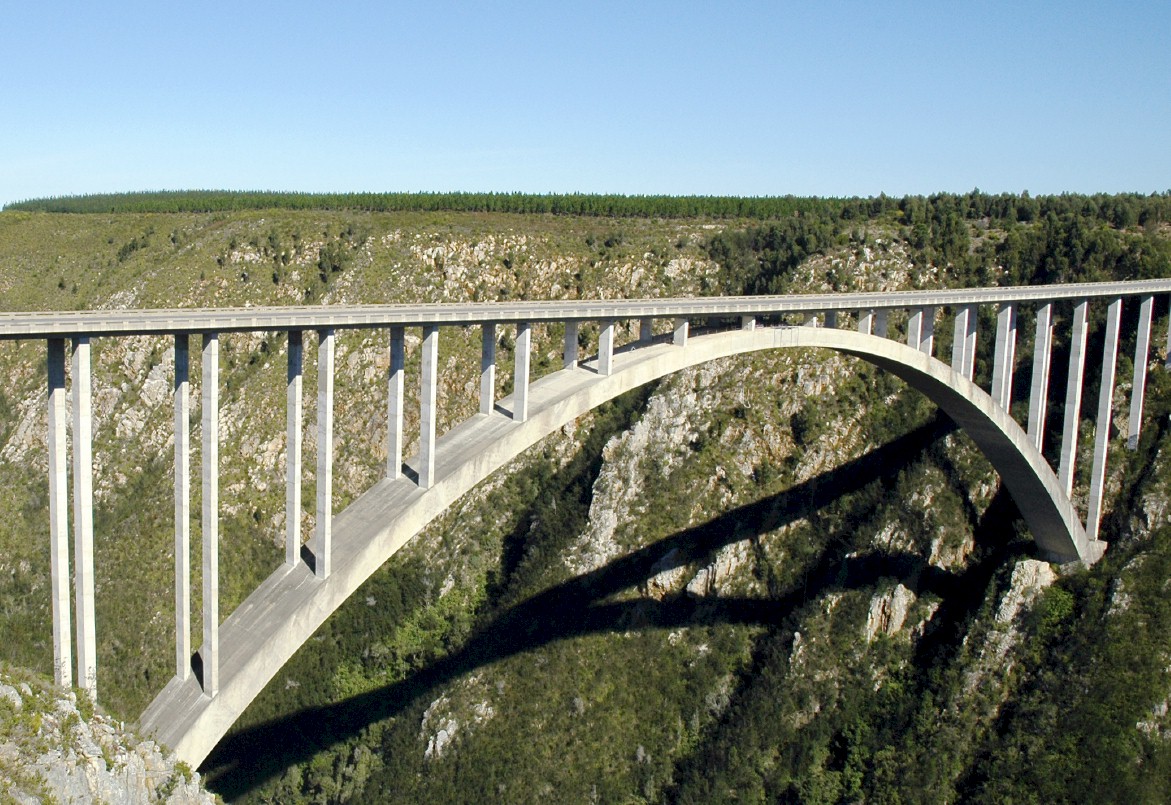 [Speaker Notes: There is a fundamental difference in approach when one designs a bridge NOT TO FALL DOWN

Contrast this with the IT paradigm which could be called “designed to fail”]
Vision
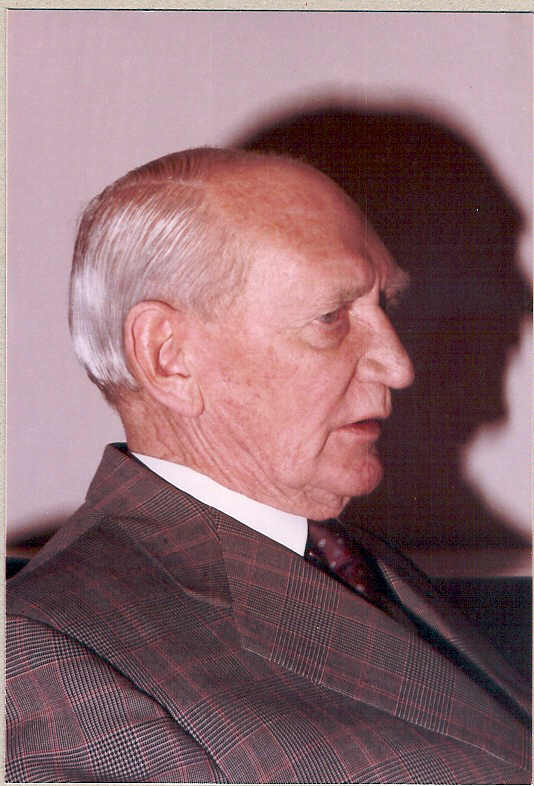 Angus Struan Robertson
[Speaker Notes: KEEP SHORT AND SIMPLE

MY FATHER

How did i get involved with computers? – my father was a visionary -- In 1981, having gathered over 7,000 pages of research data for my PhD the University mainframe did not have space to store even one page of data.  My father purchased me one of the first desktop PC’s in the days of the Apple and Apricot and 123, etc – at a cost of R12,000 two and a half times my research grants! – I very quickly discovered that there was a HUGE gap between what the salesman told me the computer could do and getting it to do it – so, in that respect, NOTHING HAS CHANGED  -- I then put myself through a self taught computer science programme and learned to program, learned to type and finally wrote an award winning PhD thesis – at the same time I computerized my father’s investment consulting business and we were able to double turnover in twelve months and create an enduring revenue stream that lasted for over ten years because we were able to do things that much larger businesses were not able to do – it was then that I began to understand that the strategic application of information technology COULD deliver great value and one of my greatest frustrations is the extent to which few businesses achieve this potential – the rest of this presentation is about lessons I have learned that I hope will help YOU to make a difference in your business with IT]
Experiencing failure
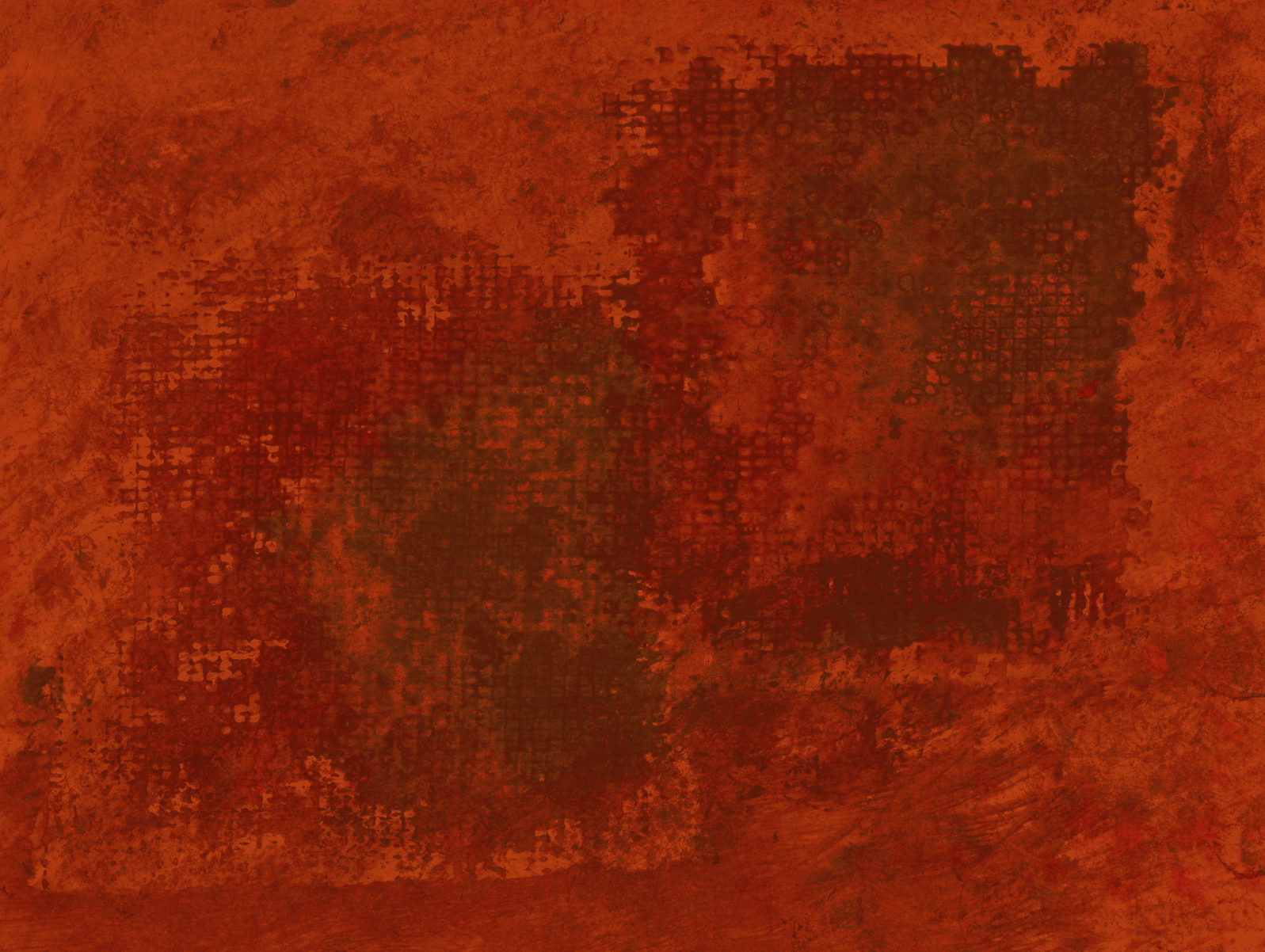 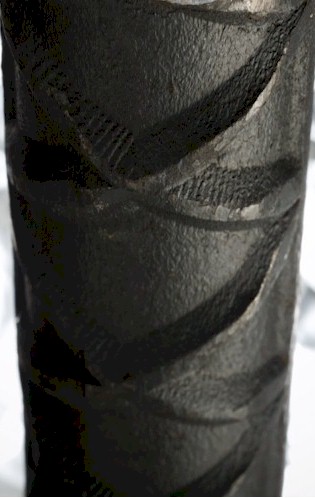 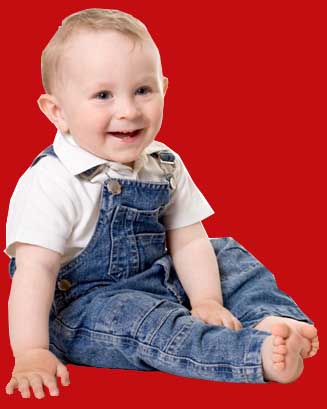 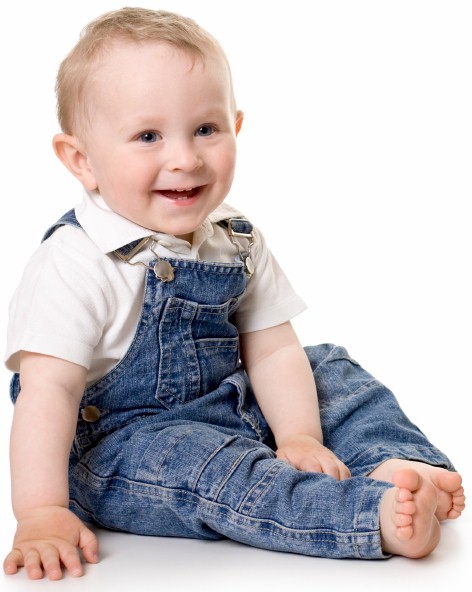 Information technology
[Speaker Notes: KEEP SHORT AND SIMPLE

MY FATHER

How did i get involved with computers? – my father was a visionary -- In 1981, having gathered over 7,000 pages of research data for my PhD the University mainframe did not have space to store even one page of data.  My father purchased me one of the first desktop PC’s in the days of the Apple and Apricot and 123, etc – at a cost of R12,000 two and a half times my research grants! – I very quickly discovered that there was a HUGE gap between what the salesman told me the computer could do and getting it to do it – so, in that respect, NOTHING HAS CHANGED  -- I then put myself through a self taught computer science programme and learned to program, learned to type and finally wrote an award winning PhD thesis – at the same time I computerized my father’s investment consulting business and we were able to double turnover in twelve months and create an enduring revenue stream that lasted for over ten years because we were able to do things that much larger businesses were not able to do – it was then that I began to understand that the strategic application of information technology COULD deliver great value and one of my greatest frustrations is the extent to which few businesses achieve this potential – the rest of this presentation is about lessons I have learned that I hope will help YOU to make a difference in your business with IT]
An industry in crisis
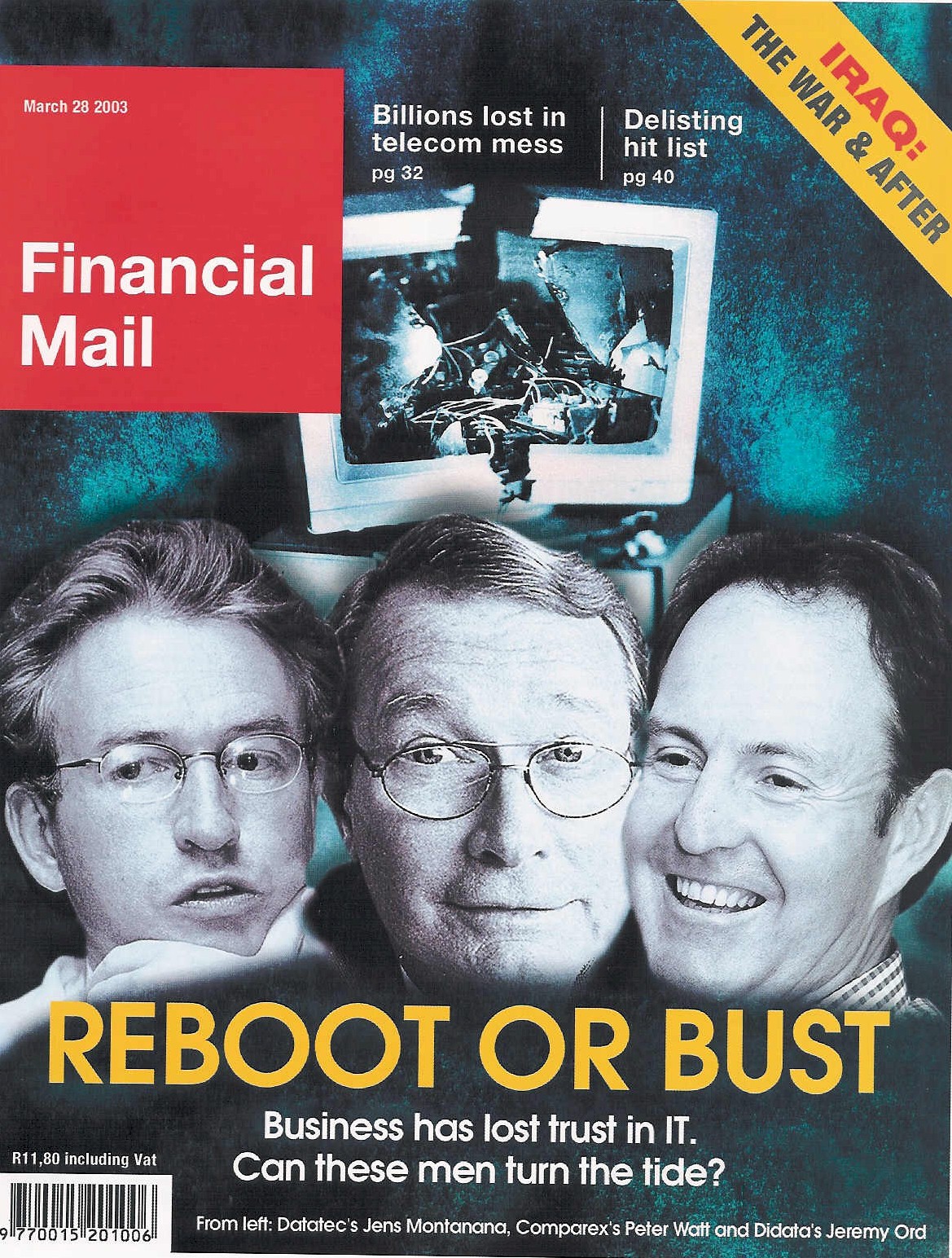 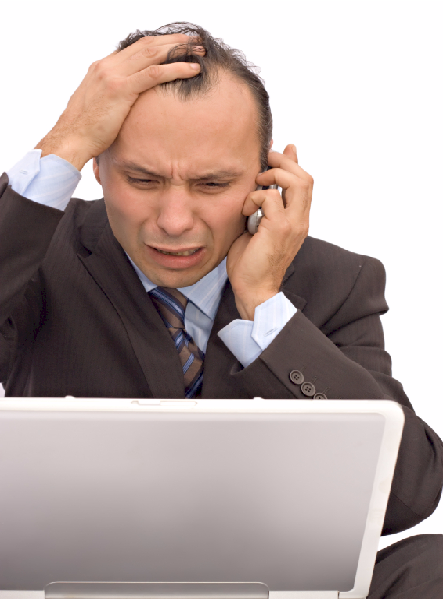 “19 out of 20 E.R.P. (business system) Implementations do NOT deliver what was promised”
[Speaker Notes: An industry in Crisis -- Quote from Duncan McLeod, Financial Mail, 28 March 2008 -- Seven years and half a billion dollars  -- Dow Chemicals Company -- $400 million – Nike -- Disney -- $878 million 
-- 70% of business IT projects fail outright – another 20% materially fail to meet the business expectation – 70% of BPR projects fail and 90% of strategic plans fail to deliver]
Extreme failures
Seven years and half a billion dollars  -- international chemicals company

$400 million -- multinational shoe corporation

Multinational entertainment giant -- $878 million

Major supermarket chain -- $195 million
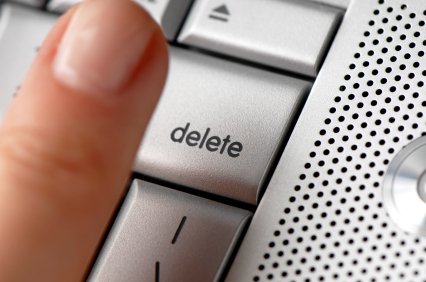 Business system failure can trash your business
“The next corporate disaster waiting to happen”
[Speaker Notes: Professor Richard Nolan states that "I.T. is the next corporate disaster waiting to happen”
And postulates that soon there will be an Enron level corporate failure
Do you remember Fedsure Health – tell the story SHORT]
Y2K
[Speaker Notes: Do you remember Y2K?

The stories of aircraft to drop out of the sky, cities to be gridlocked, etc?

Did any of it happen?

How long had we known about the year 2,000?

The greatest act of collective incompetence in the history of human kind?

The greatest act of hype and greed?

Something else?]
There is a need for a new approach
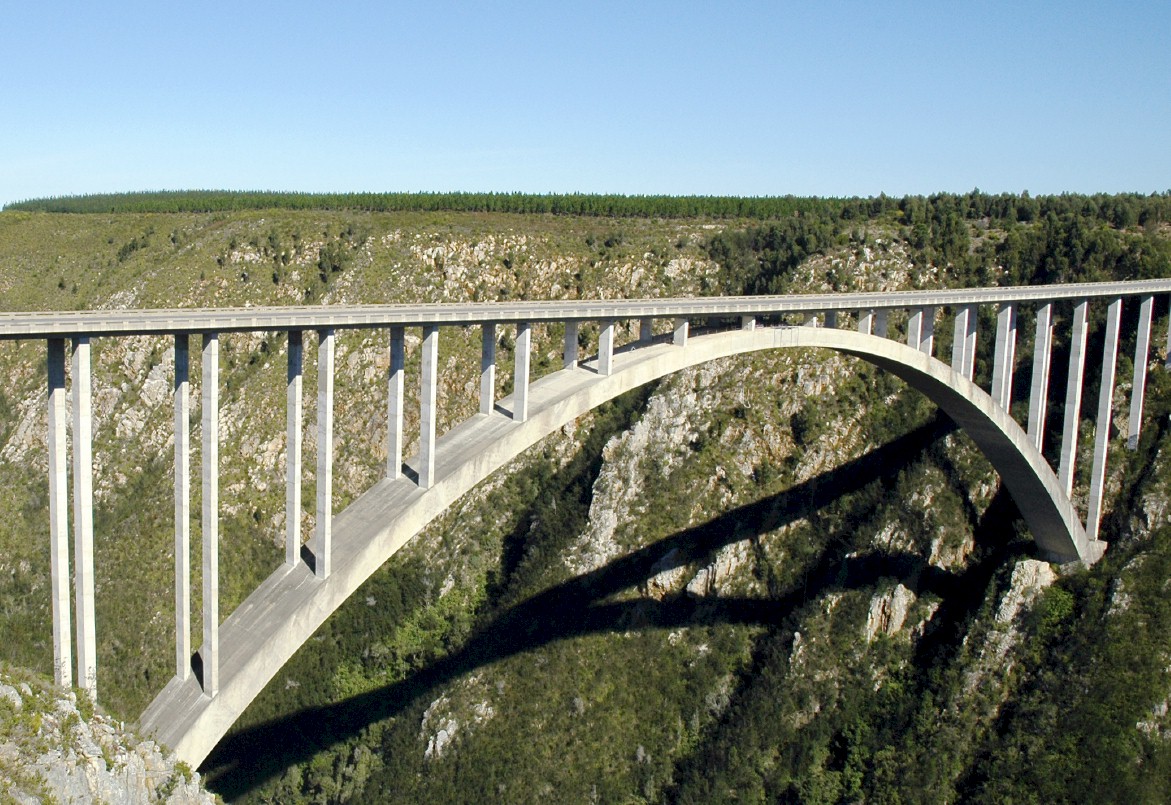 [Speaker Notes: There is a fundamental difference in approach when one designs a bridge NOT TO FALL DOWN]
What is NOT an engineering approach?
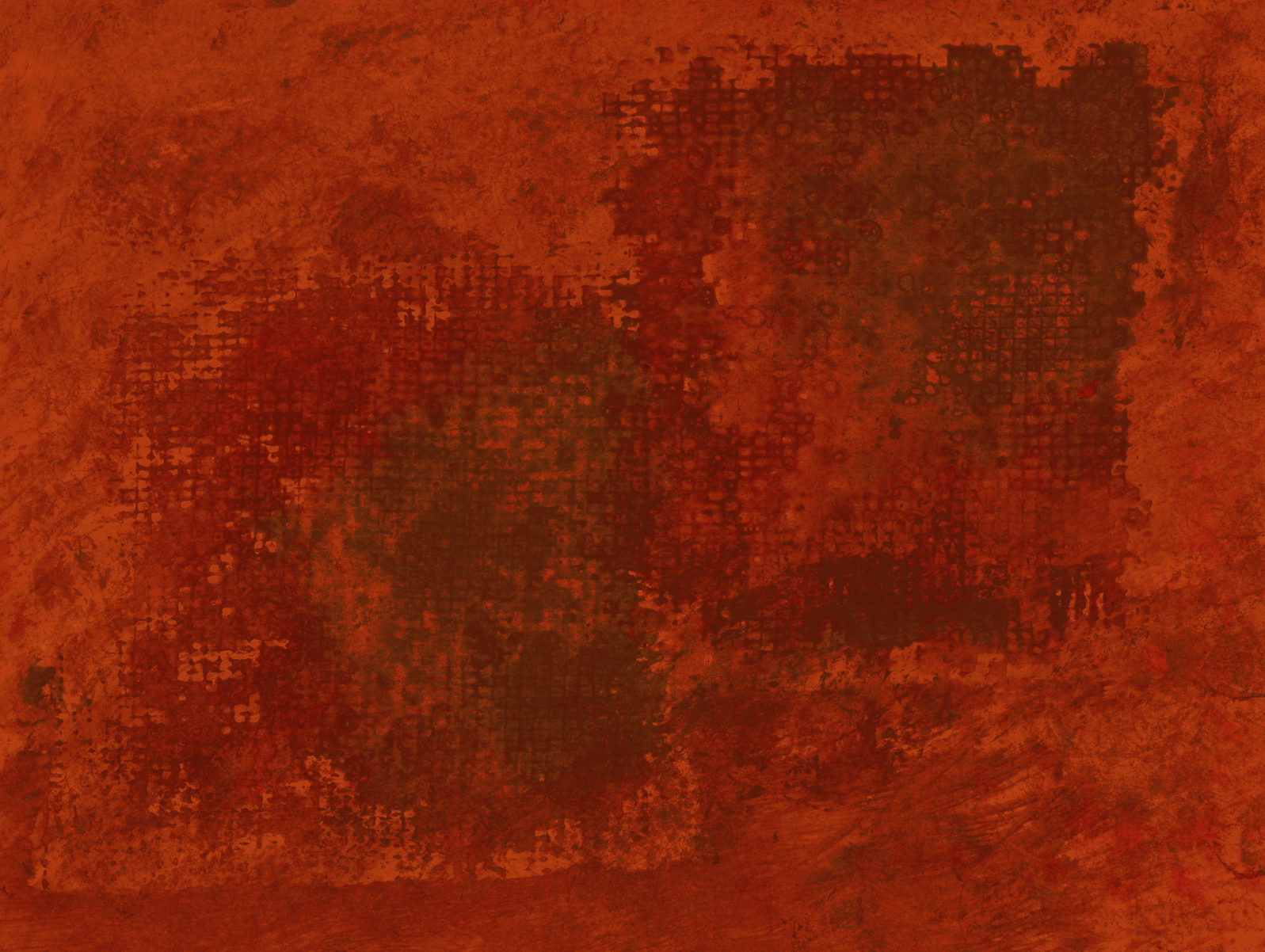 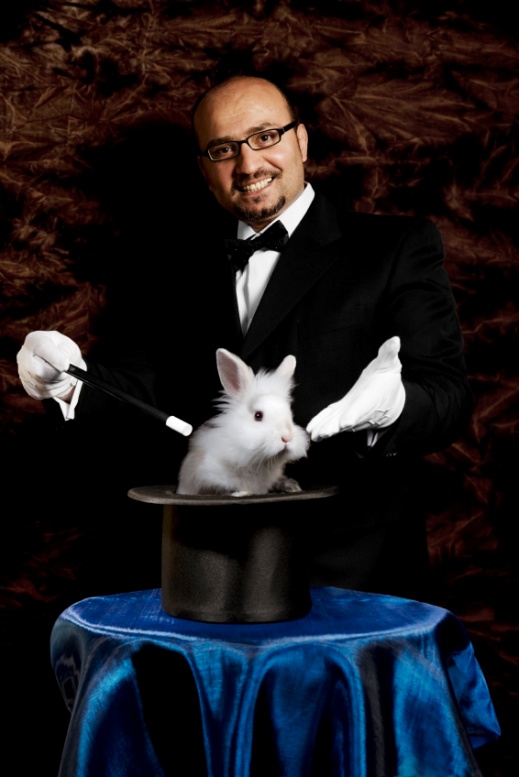 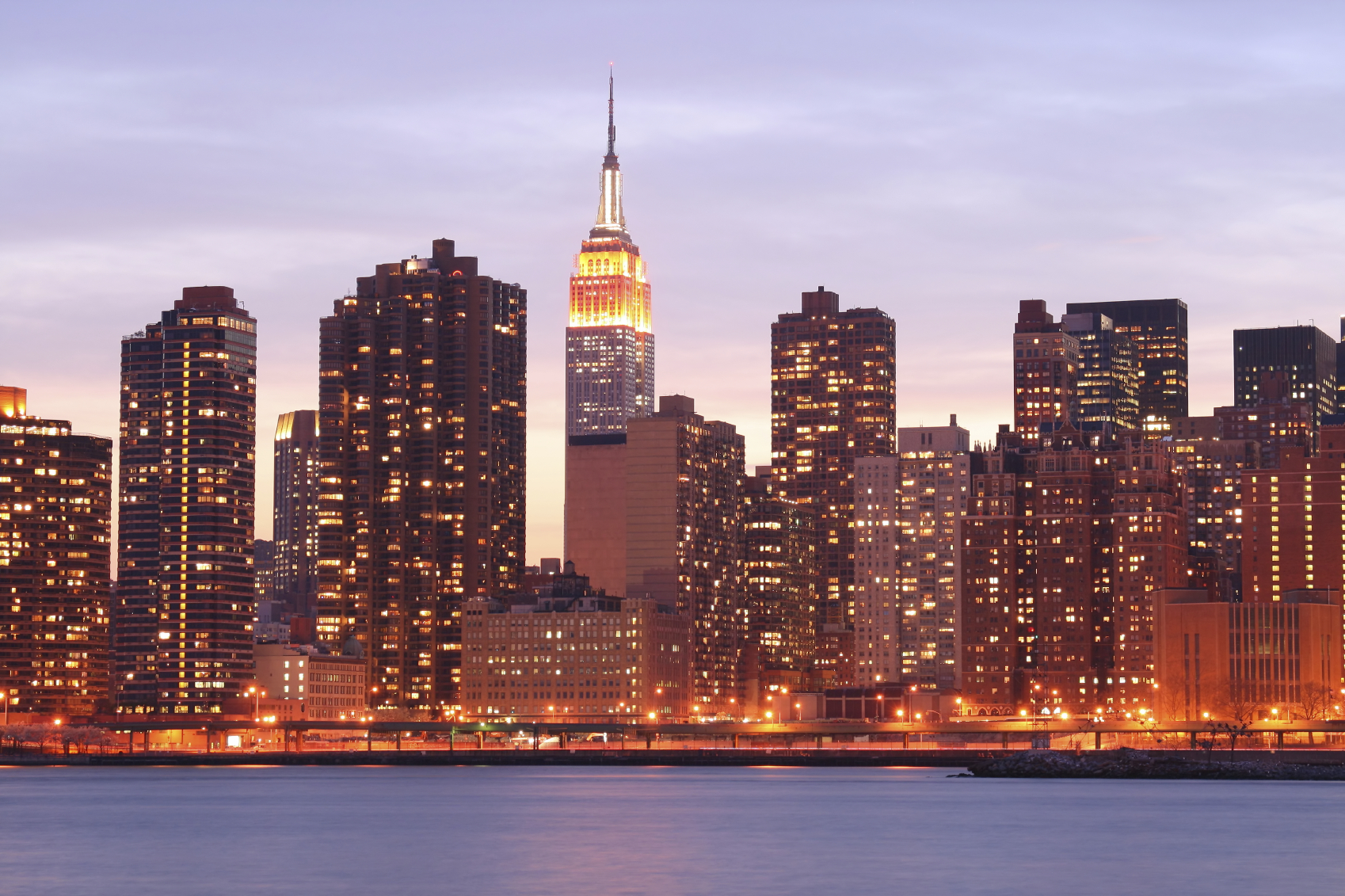 [Speaker Notes: What is not an engineering approach? – Dramatically walk to chair – did this ever happen to you? –

WHEN SLEEPING

 when i was a child i used to dream that i would stand on a chair and flap my arms and fly around the room --i have to say that that is NOT an engineering approach – as much as i may be convinced i can fly i have to say to you that were i to stand on top of a skyscraper and flap my arms and jump i would hit the ground at great speed and almost certainly die – that is NOT an engineering approach and yet many seem to think they can use software to do things magically – many are hypnotized and mesmerized by IT – are you? CLICK for rabbit out of the hat]
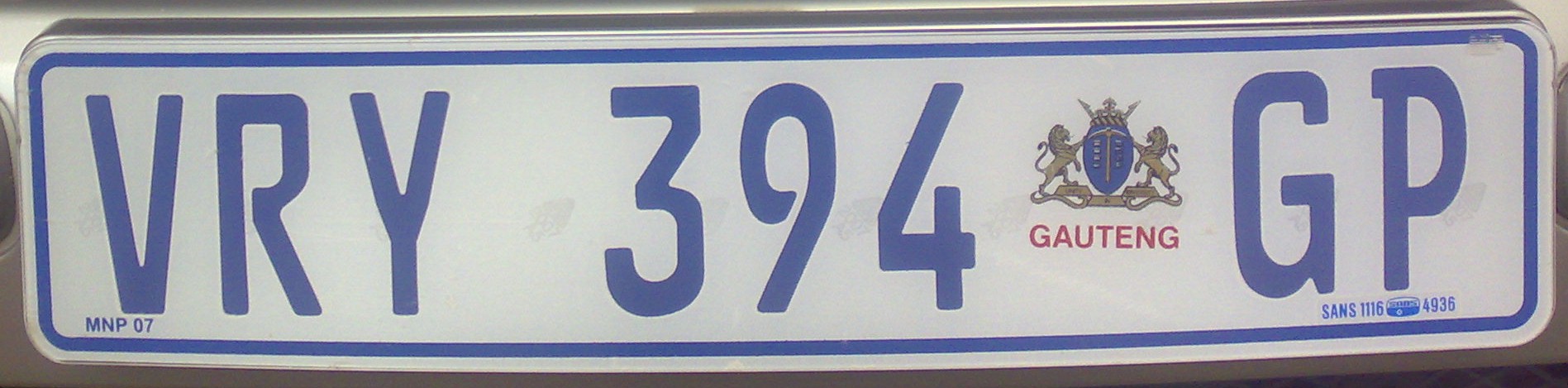 The new Gauteng numberplate with microchip
+
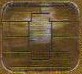 =
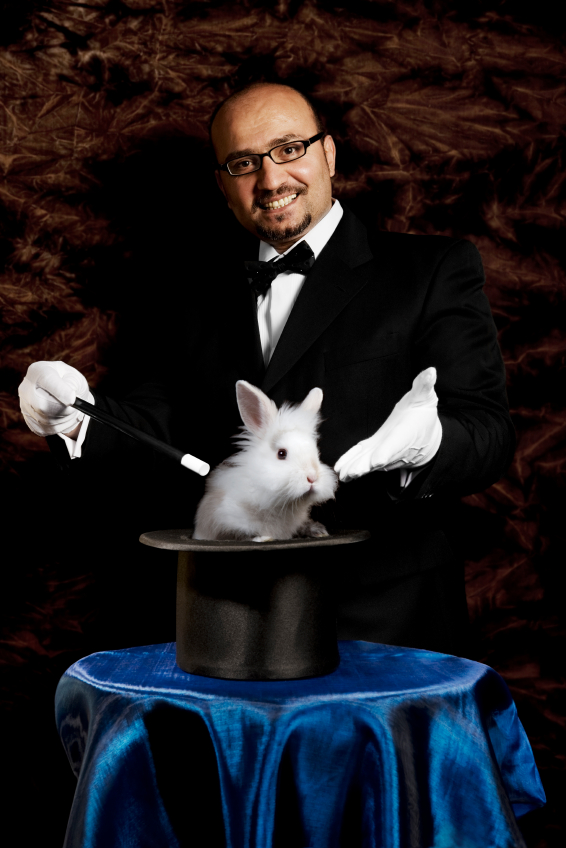 “Restore the integrity of the number plate to fulfil its true functions which are the vehicle’s ID book and a law enforcement tool.“
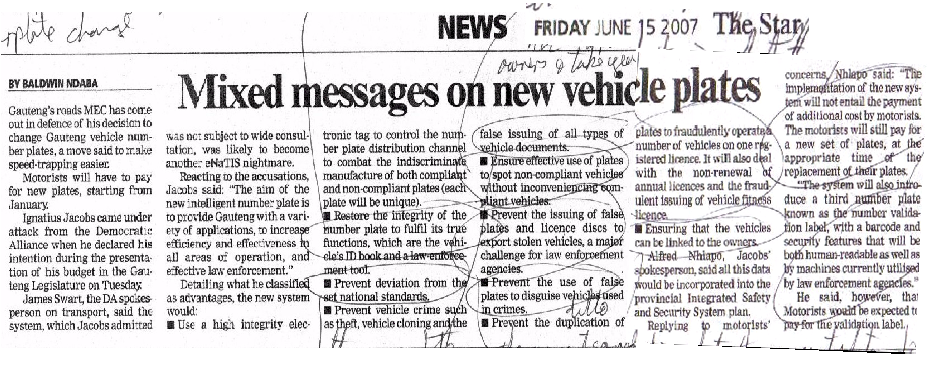 [Speaker Notes: Over the years my research led to some useful insights
Do not be mesmerized by technology or hype
Do NOT abdicate your intellect!

PUNCHY]
[Speaker Notes: WHAT CAUSES IT FAILURE?

Since 1993, analysed in 2003, course, book

Sustainable versus experimentation

People

The factors causing IT failure – in 1993 I became aware of the high failure rate of IT projects and started to talk about it – as a consequence i was asked to investigate many failed or failing projects and to help to turn them around – over the years i built up a large catalogue of the factors causing failure – in 2003 i undertook a critical issues analysis of the factors causing failure and arrived at a list of seven critical factors causing failure together with the critical factors for success which then became the subject of a course and subsequently a book – HOLD UP THE BOOK – since then i have advised many clients and led a number of significant projects and consistently validated the basic analysis
The biggest single factor causing failure is Mythology at 30% followed by lack of executive custody and inappropriate governance at 25%]
Factors causing IT failure
[Speaker Notes: NB People

KEEP IT SHORT]
The value of technology is determined by the person using the technology
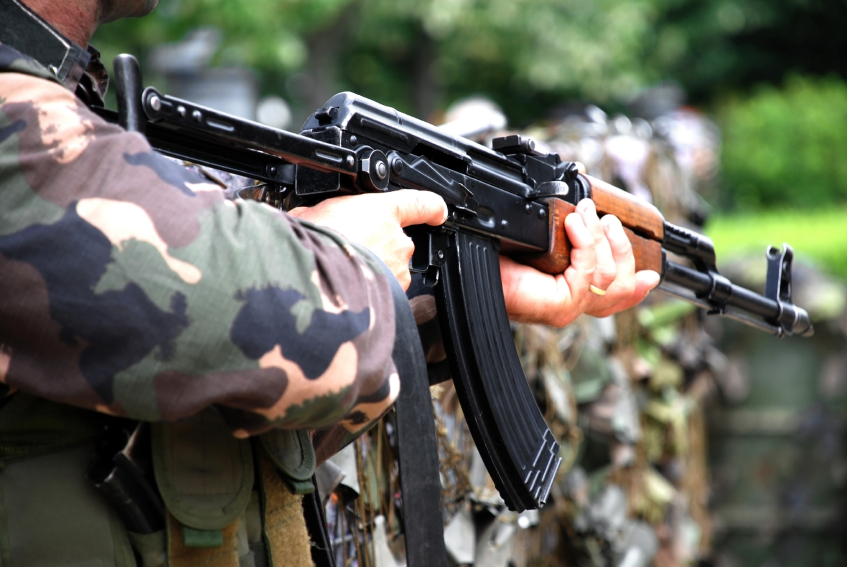 [Speaker Notes: A gun is neither good nor bad
If it is held by a person you regard as good and pointed at a person you regard as bad the gun is good
BUT if it is pointed at YOU it is always BAD!]
Technology is only 5% of what causes failure
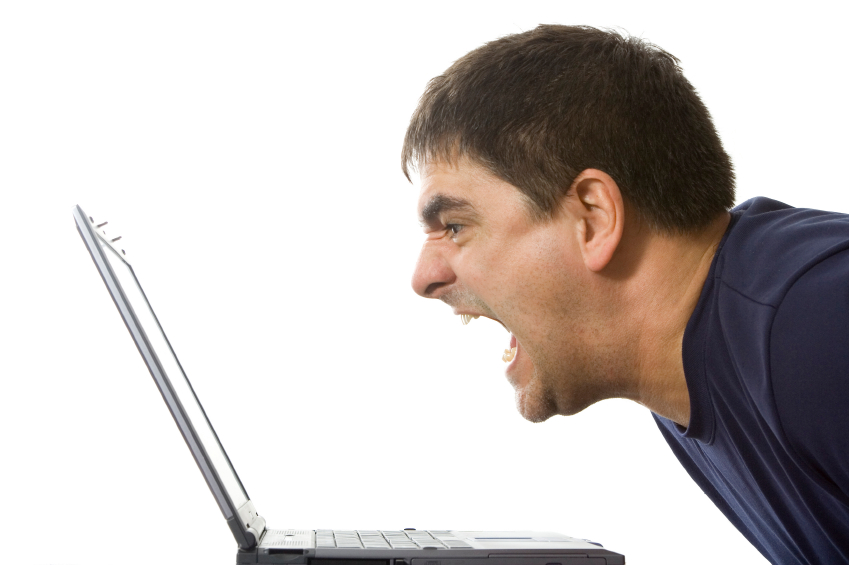 Software defects CAN be prevented 
Take a stand
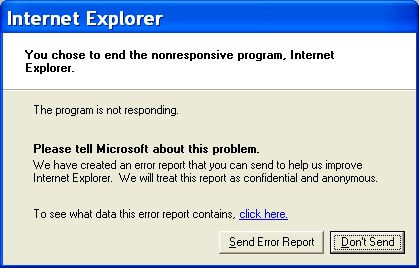 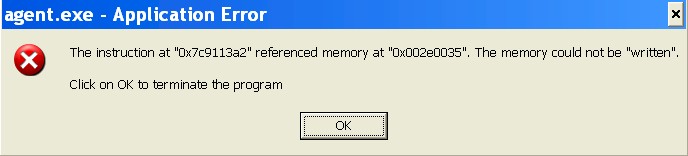 [Speaker Notes: A gun is neither good nor bad
If it is held by a person you regard as good and pointed at a person you regard as bad the gun is good
BUT if it is pointed at YOU it is always BAD!]
Is IT moving so fast you cannot keep up?
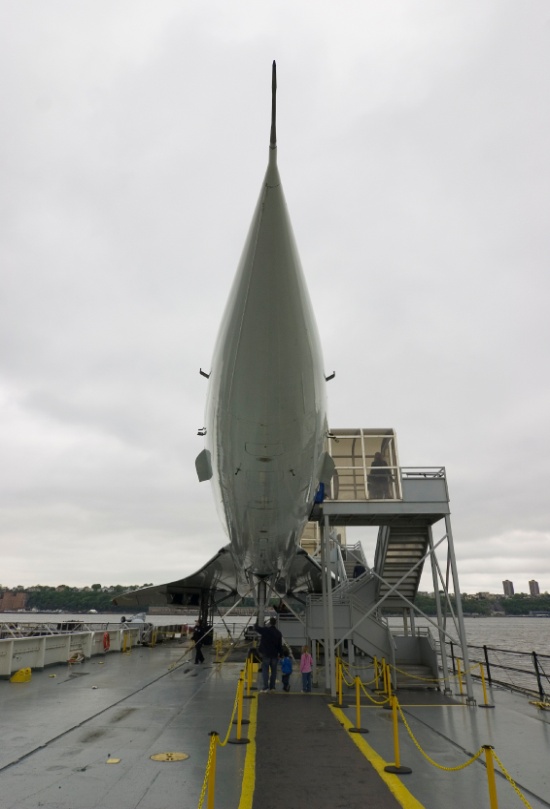 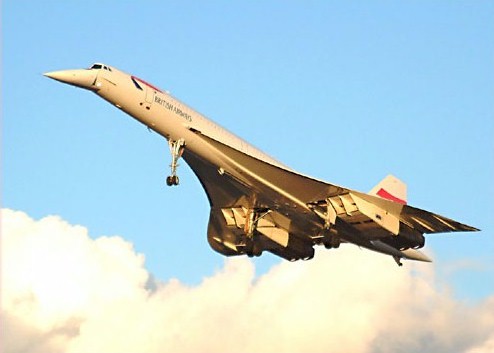 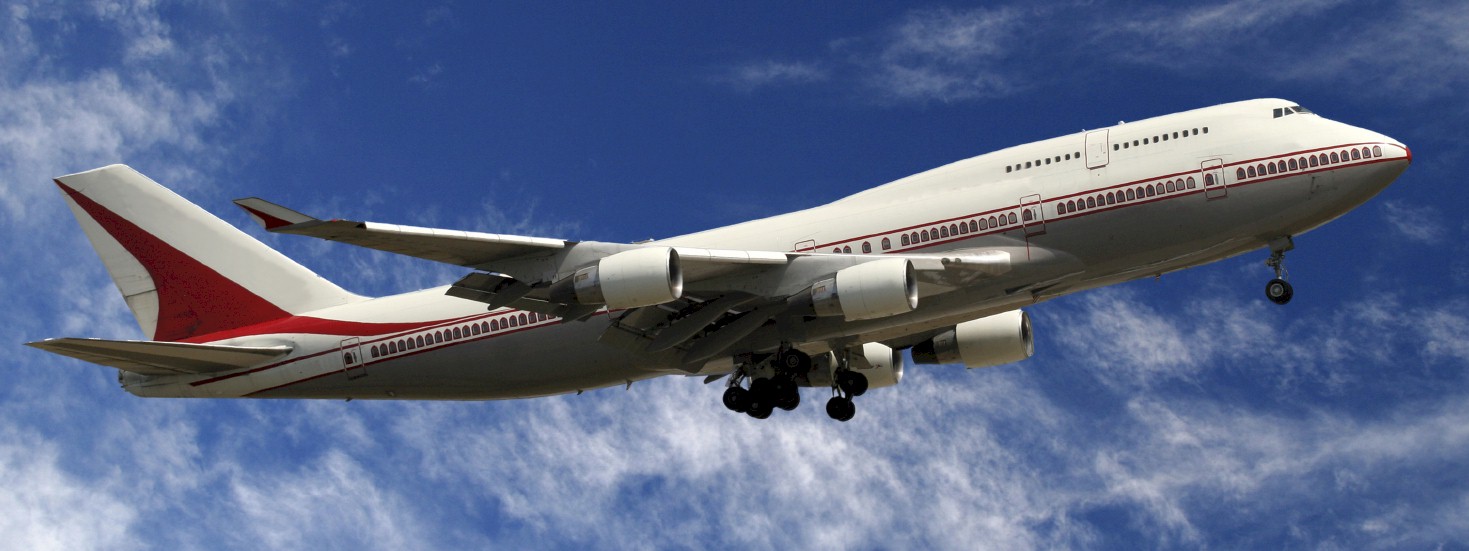 [Speaker Notes: You CAN keep up with technology
Make technology slow down to the pace that suits your business

Relevant technology that works

GESTURES


Do you remember the Concorde? – Johannesburg to London in three hours? – BUT the people on the ground were not prepared to tolerate the BOOMMMMMMMMMMM as the plane travelled at supersonic speed so it never took off commercially, only 20 were built and one crashed owing to a design flaw and the last planes today are sitting in museums
Then there was the Boeing 747 – designed almost by accident – tell the story
So, is IT moving so fast – not really – the big question is whether Windows Vista is the Concorde of IT]
What is IT?
REALLY?
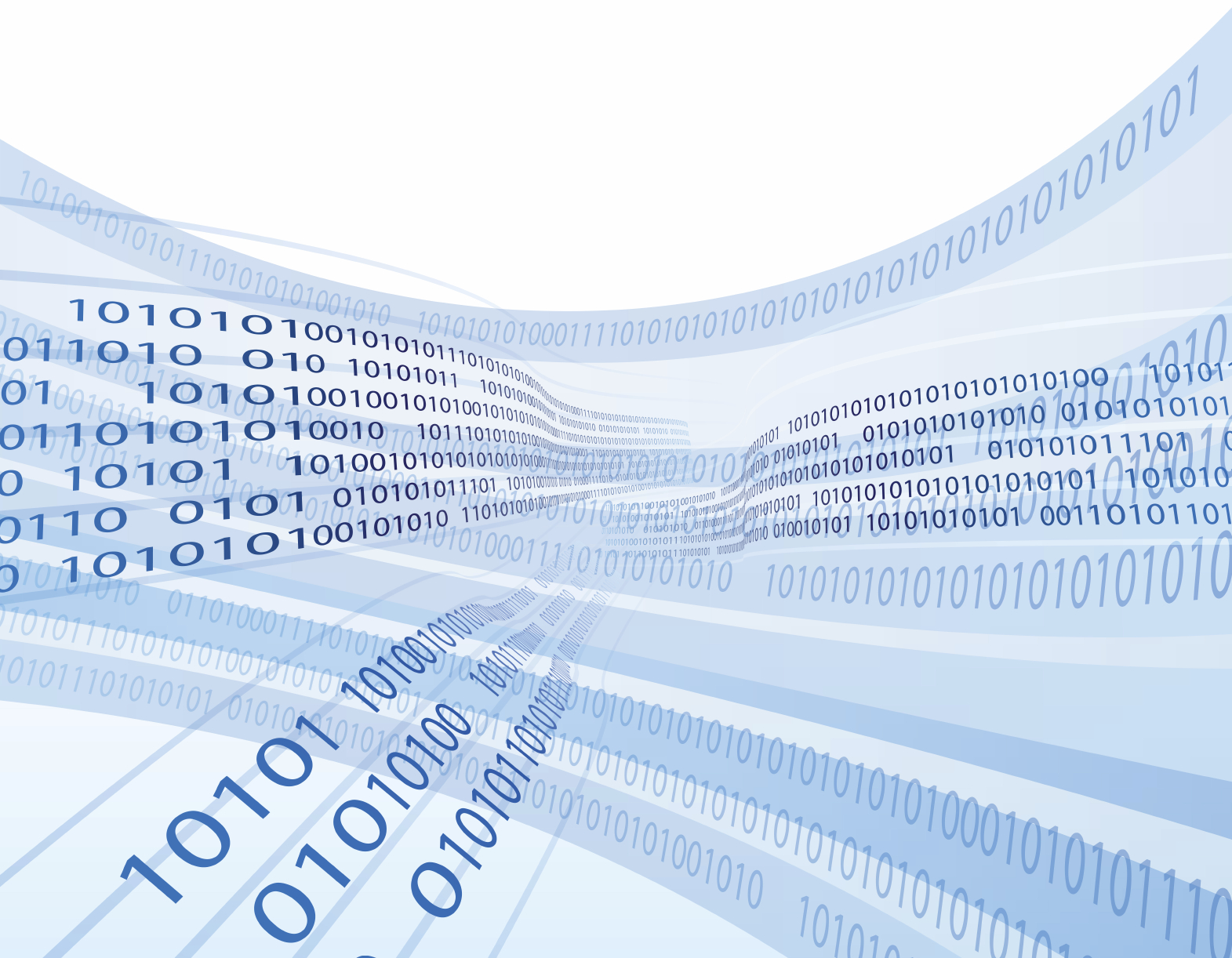 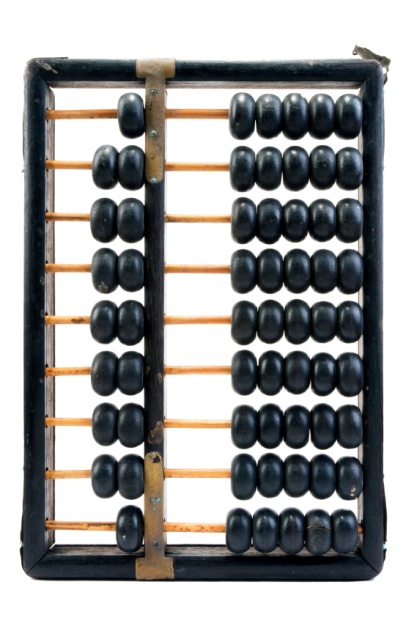 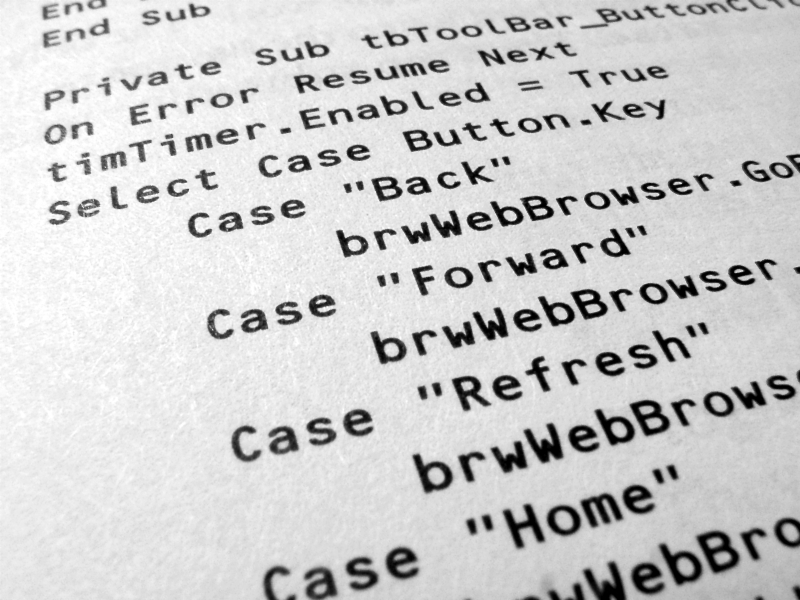 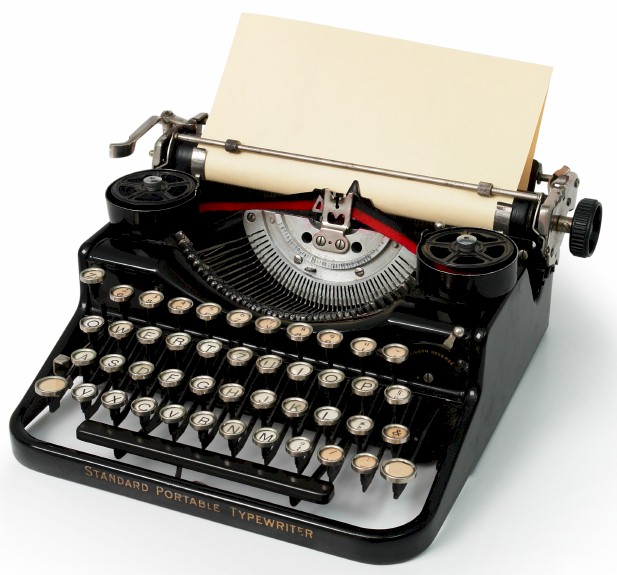 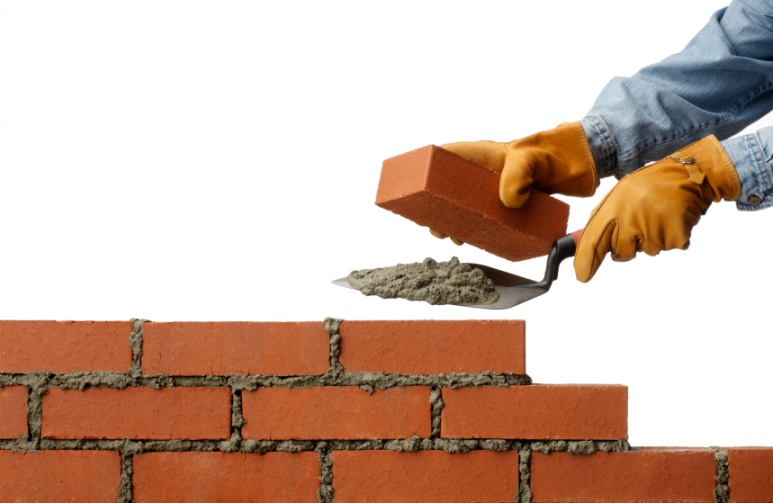 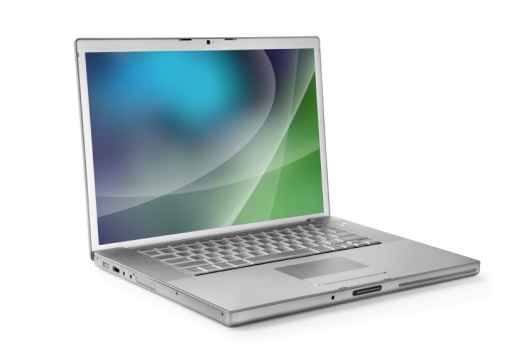 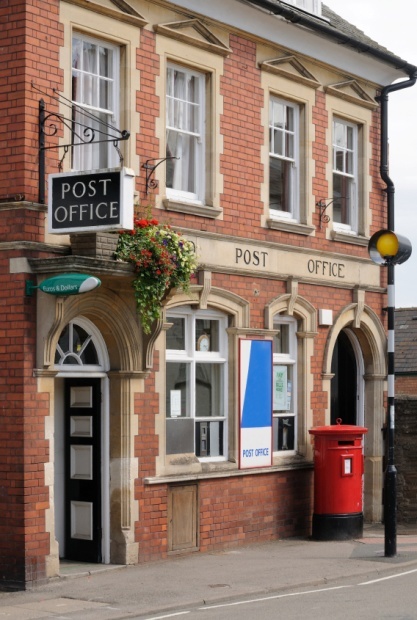 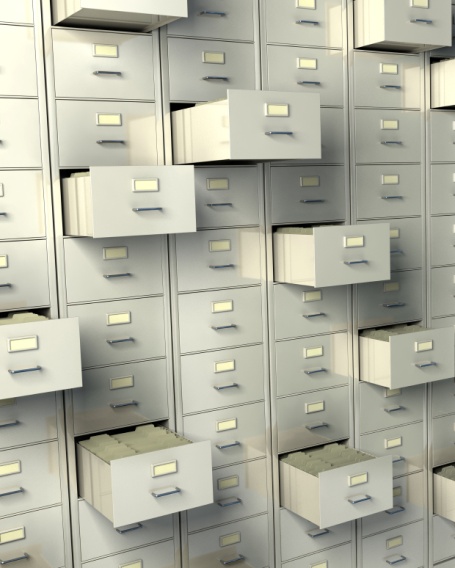 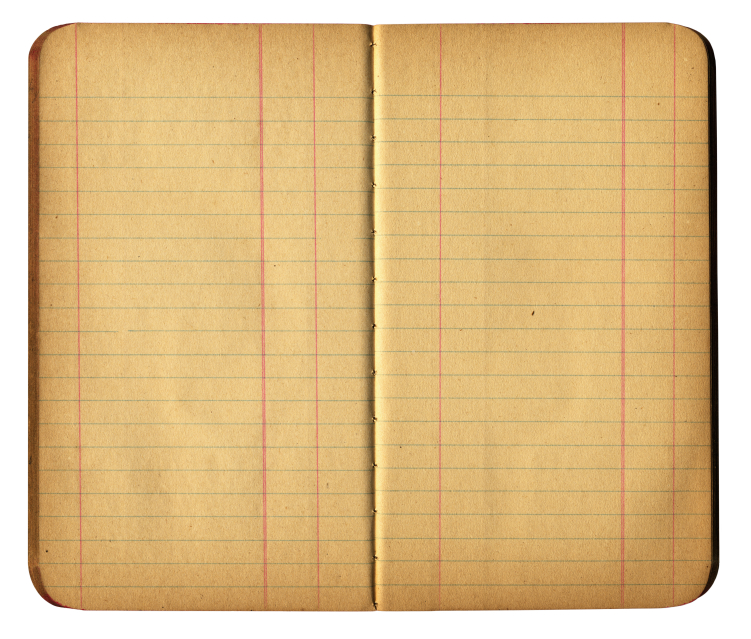 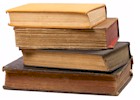 [Speaker Notes: You understand the technology well enough to manage it

VERSUS ABDICATION / DISEMPOWERMENT

FAST

Computers are simply adding machines or switches that switch left or right – 0 or 1 – on or off – called binary – they just do things very quickly, everything you see is a pattern of 0’s and 1’s – a very fast Abacus – the content is always the same – binary code -- source code is simply instructions for the bricklayer
Wordprocessors are typewriters -- The typing story – so why do you want to spend thousands of Rands upgrading your typewriter every few years? -- Databases are filing cabinets or warehouses -- General ledgers are large books that book keepers write in – networks are postal systems – large frame pictures cost a lot and take up lots of space]
People create value
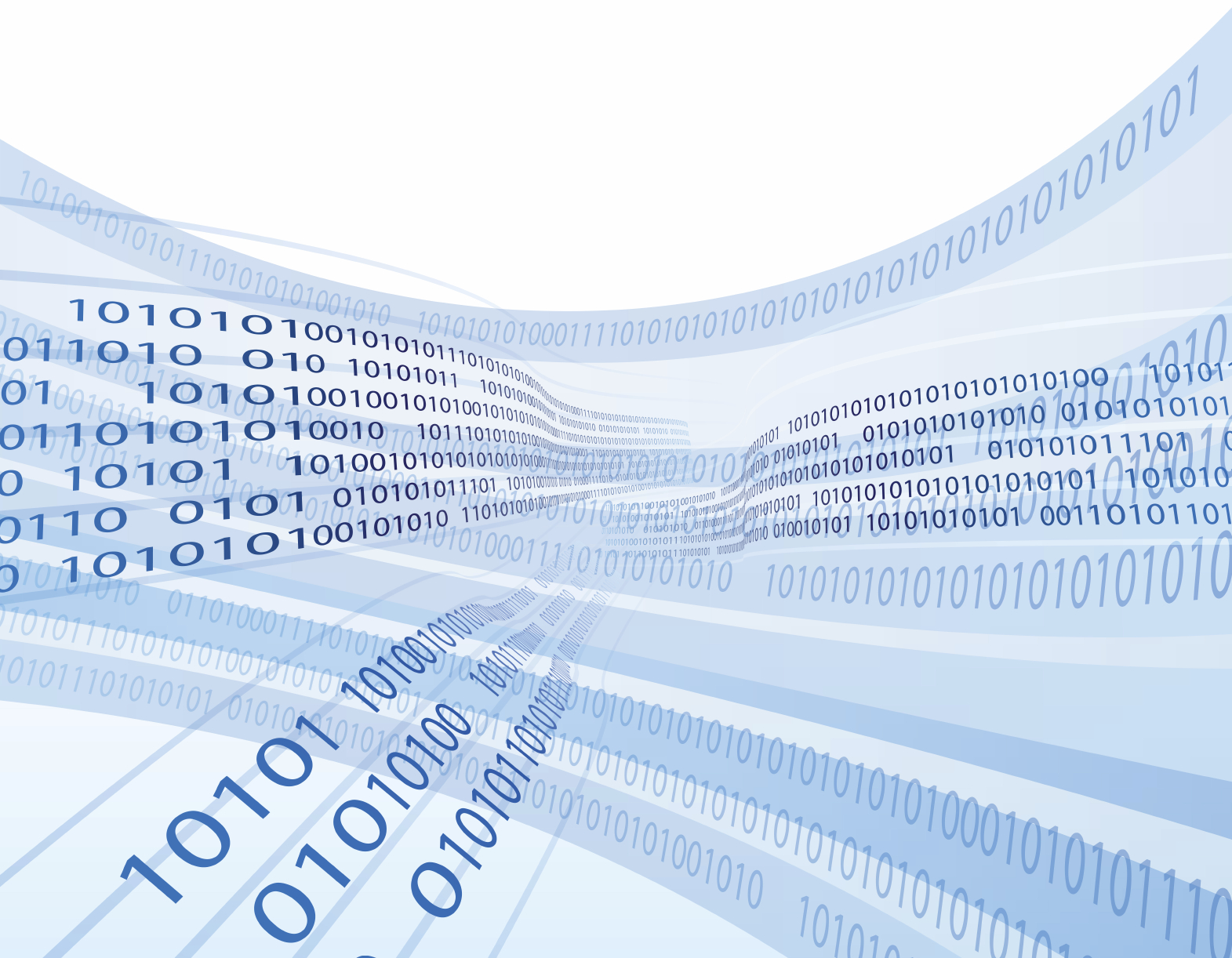 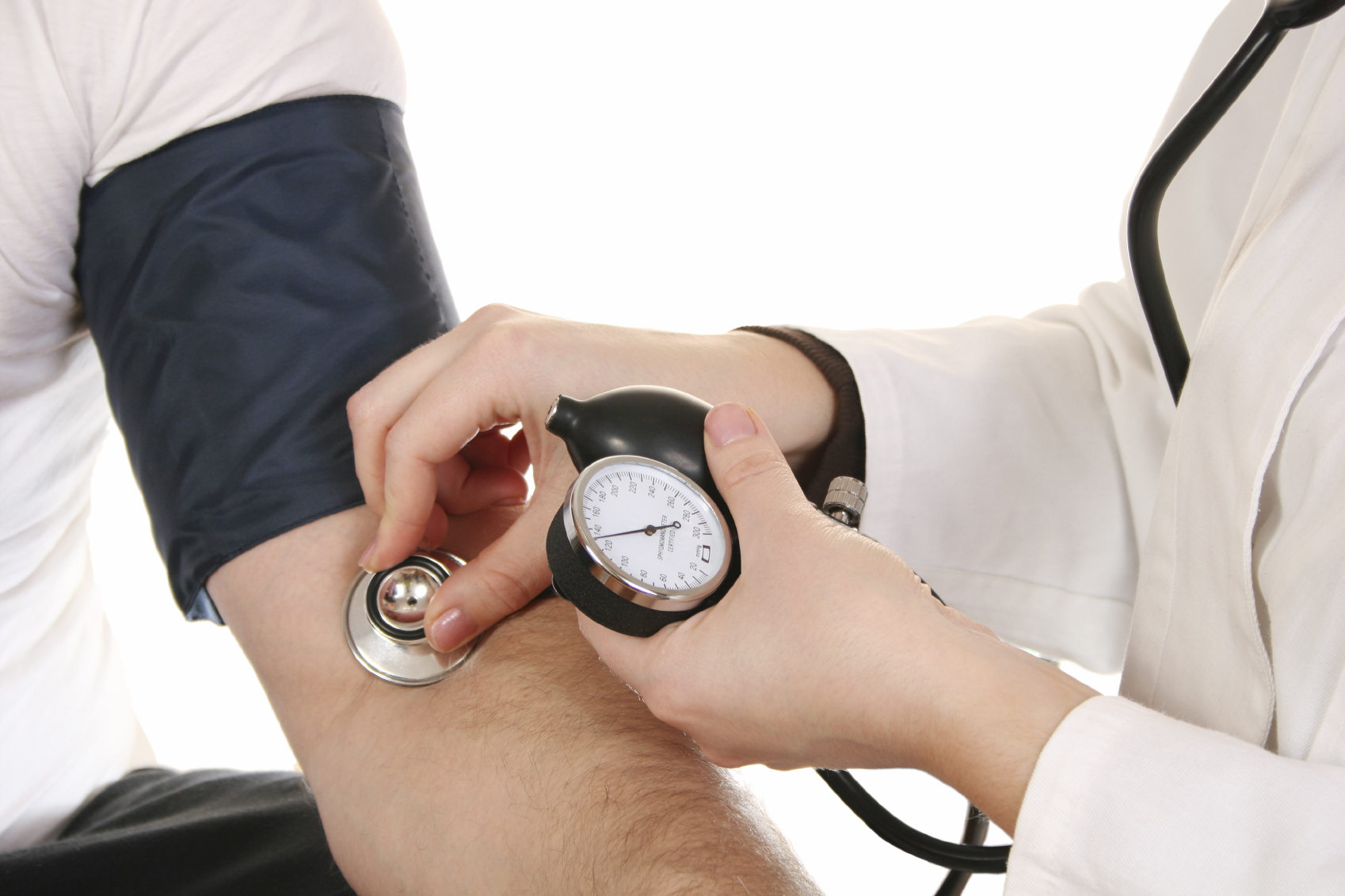 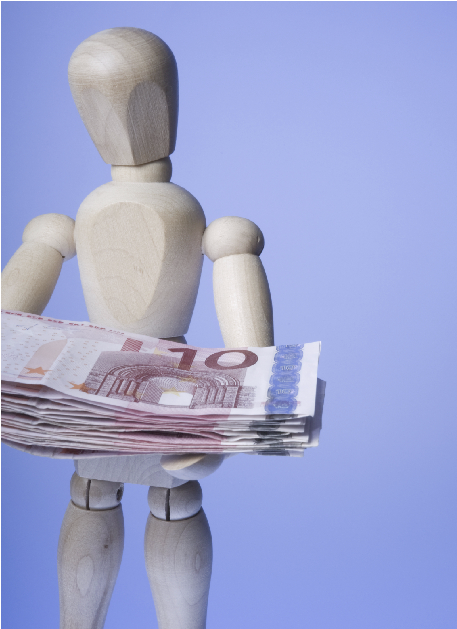 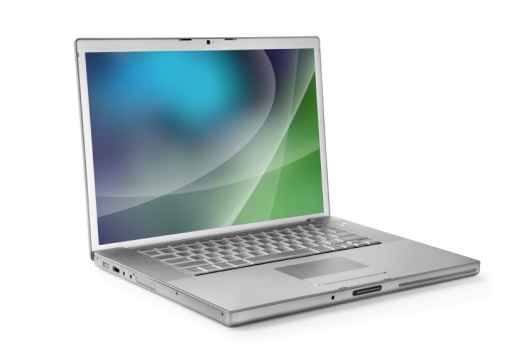 [Speaker Notes: People using technology effectively create value
To do this they MUST be properly trained and informed]
Unlocking IT value
Staff
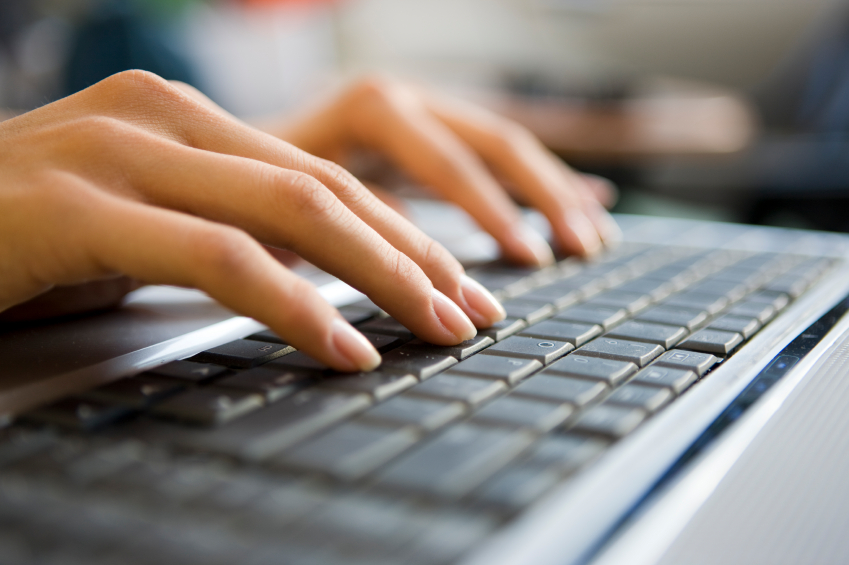 Most elementary business IT skill?

Boots in the mud socialization 

Speak business language

Sustainable staffing

The customer is the reason for your day

Clean up your data
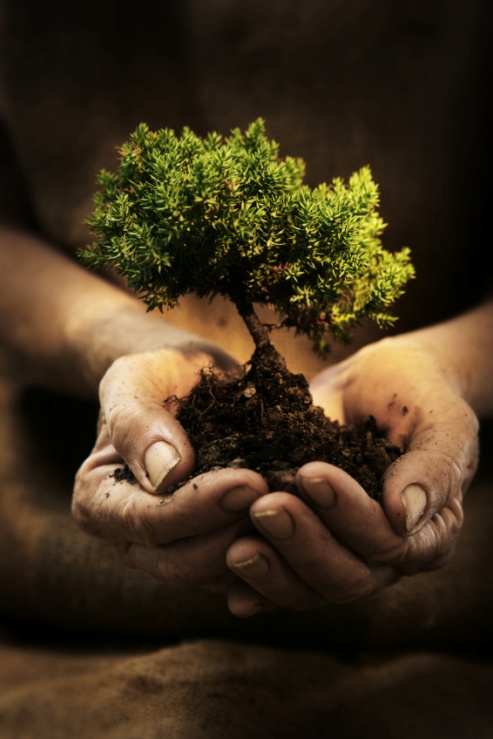 “the customer is NOT an interruption of your day the customer is the reason for your day”
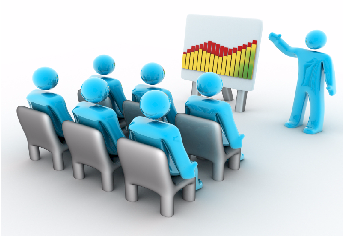 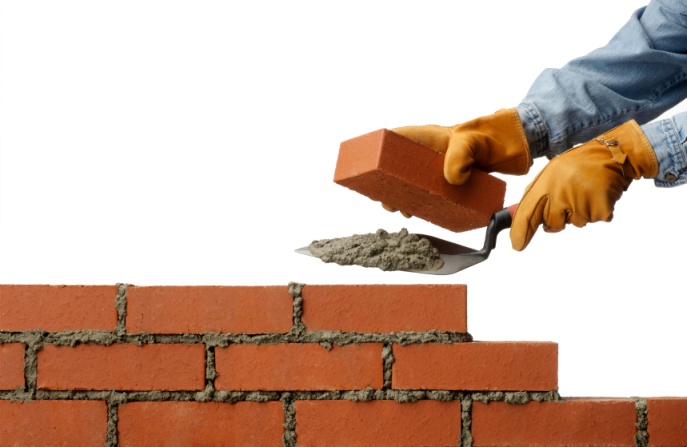 Policy
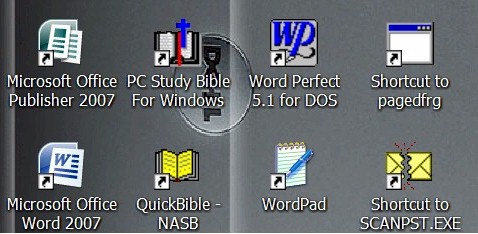 Hand-me-down principle

Long term partnership (20 years) with business system suppliers

Business focus
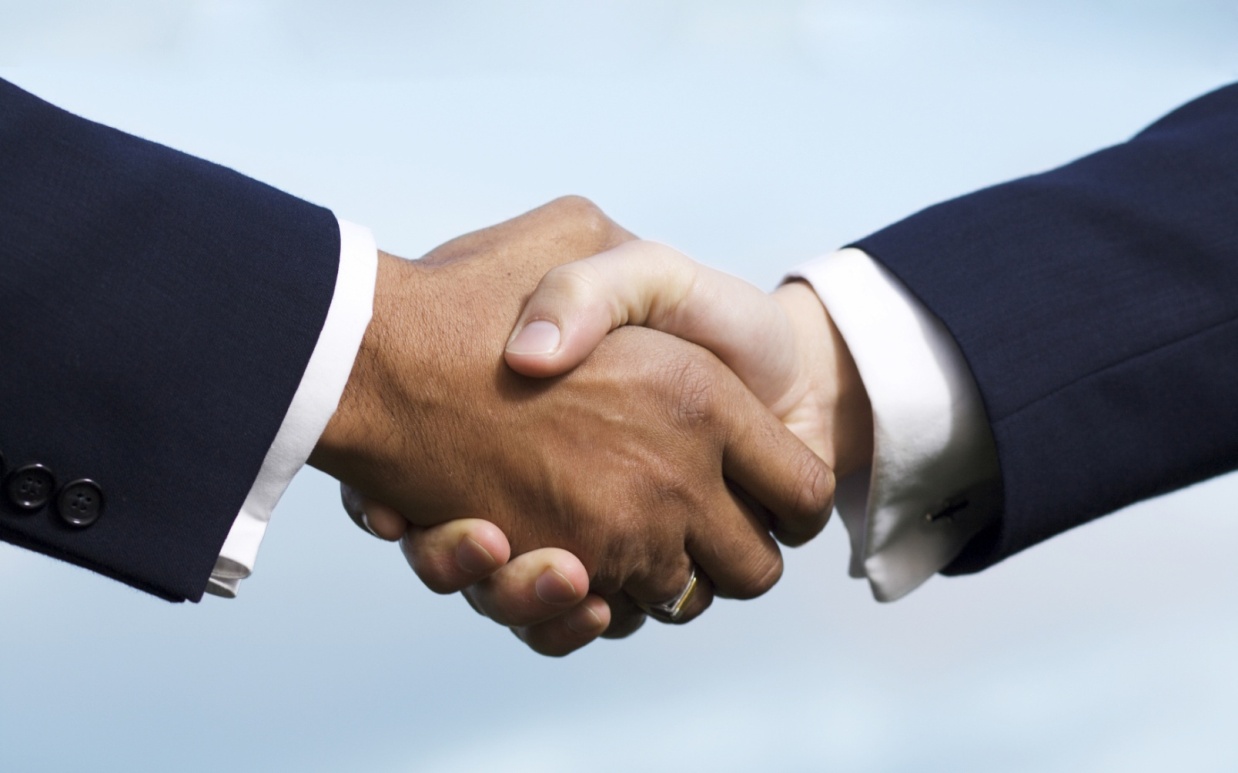 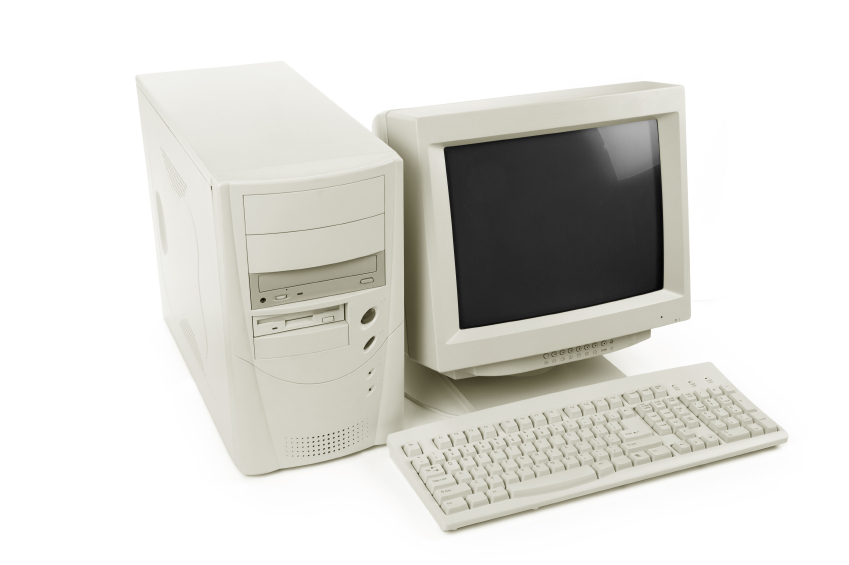 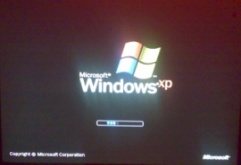 Leadership
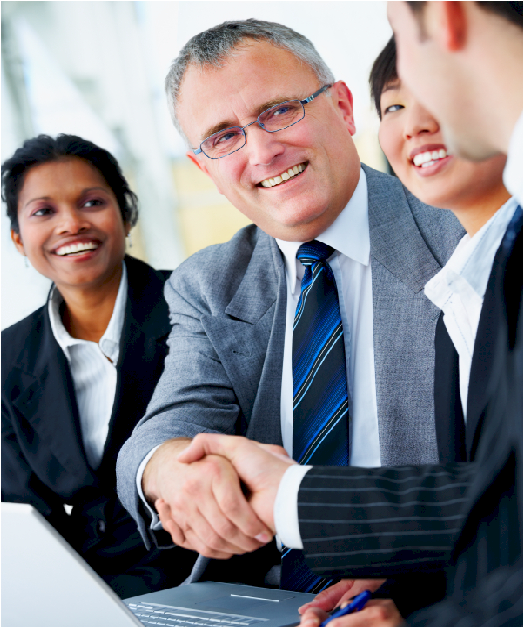 Executive custody is critical

-- 50% leadership

“Business systems department” instead of “IT department”
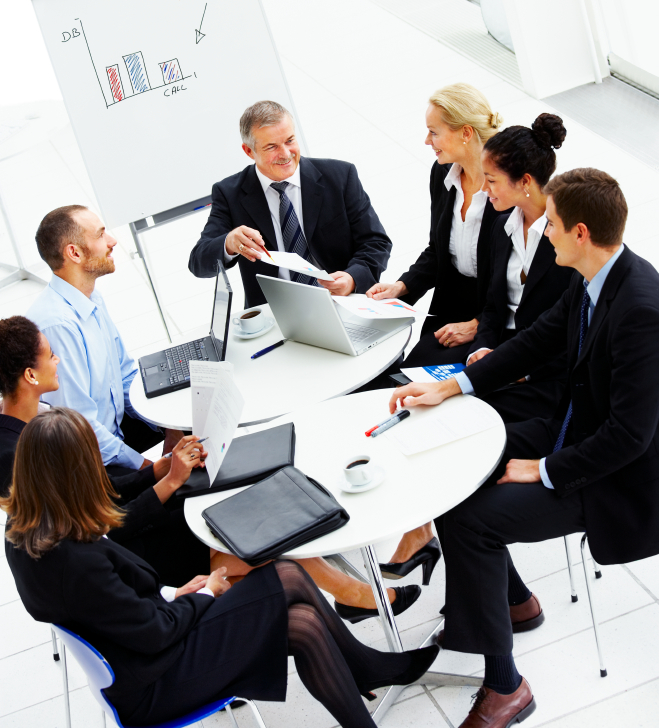 [Speaker Notes: Make it work

 It is all in a name]
Strategic alignment
Essence of why the business exists and how it thrives

Model the business in the configuration from a strategic perspective

Data engineering
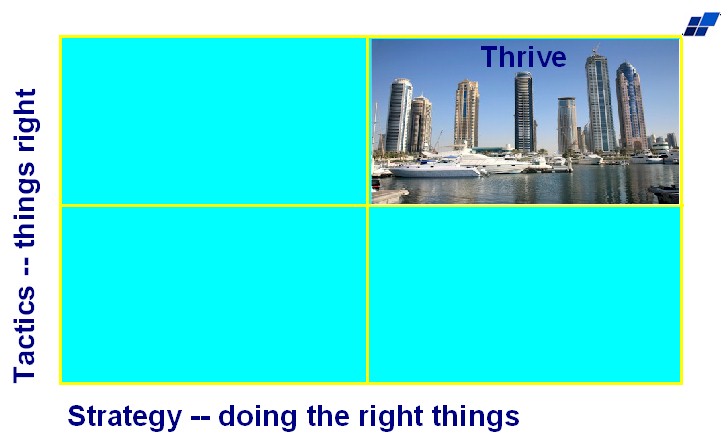 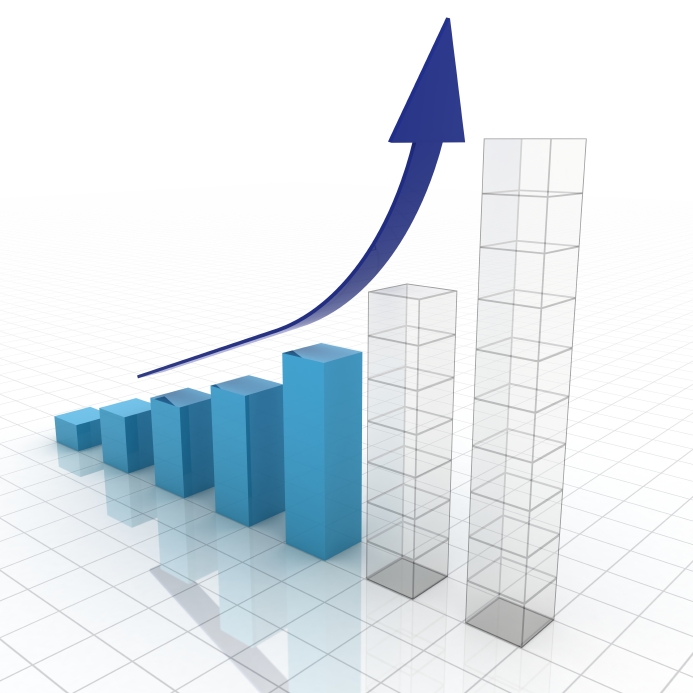 Data – from chaos ...
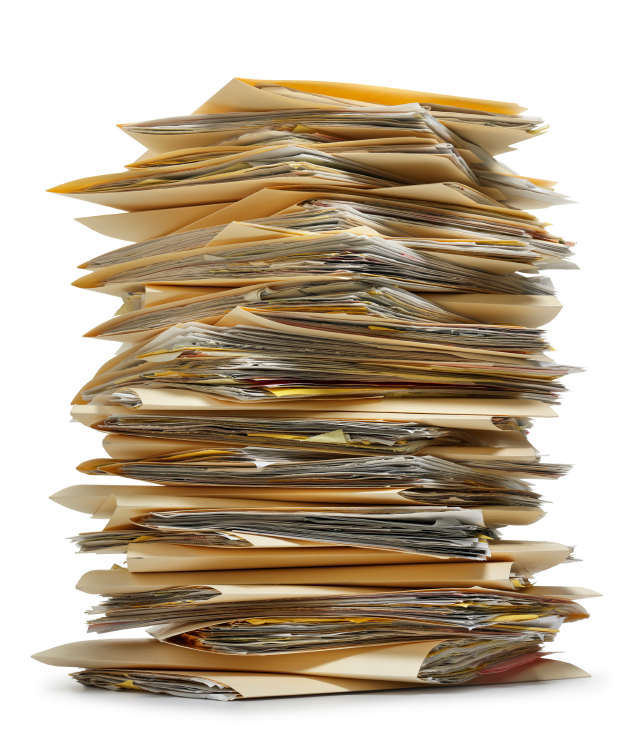 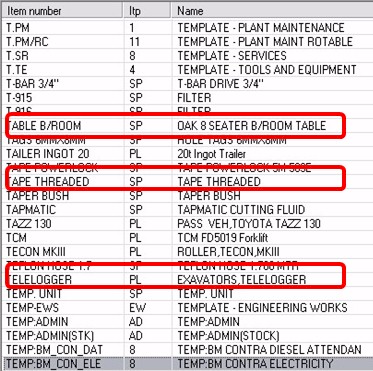 [Speaker Notes: Does your data look like this ... 

or like this?]
... to order
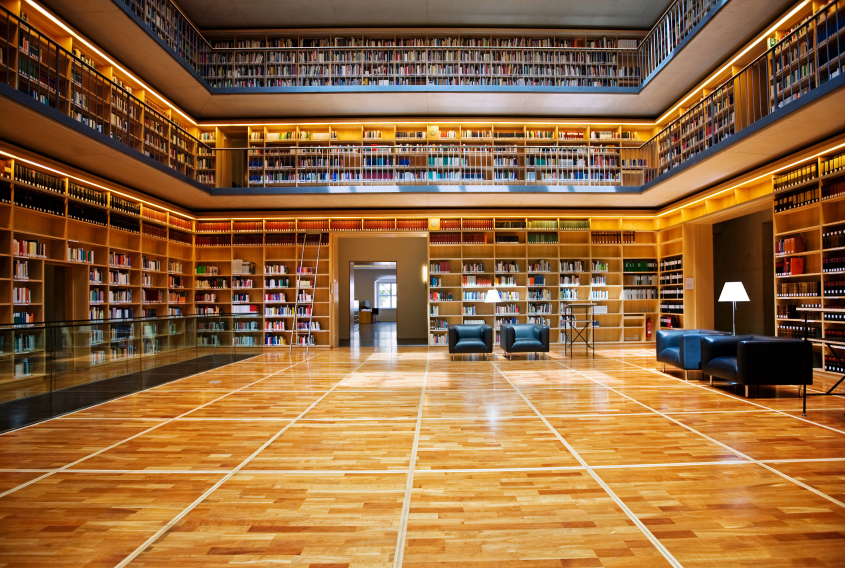 Example of simple hierarchically structured data table
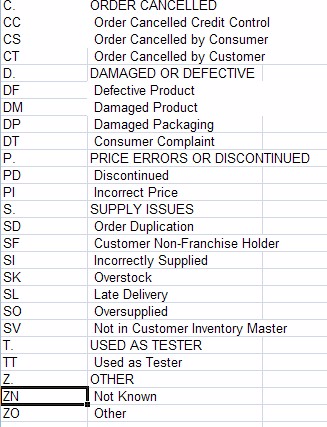 [Speaker Notes: Does your data look like this ... 

or like this?]
Call to action
Three actions?
Defects are entirely preventable

IT is NOT magic do NOT abdicate your intellect

Design AGAINST failure

You DO understand IT

Slow IT down to your speed!

Align IT with the essence of your business (strategy)

CEO custody and leadership are critical– take charge
If you do not act within 48 hours you probably never will – act TODAY! 
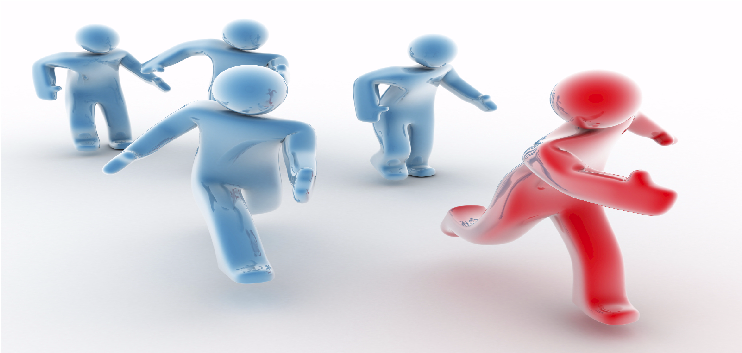 James@JamesARobertson.com
Telephone: ++27-(0)83-251-6644
Design IT solutions like bridges ...
To last
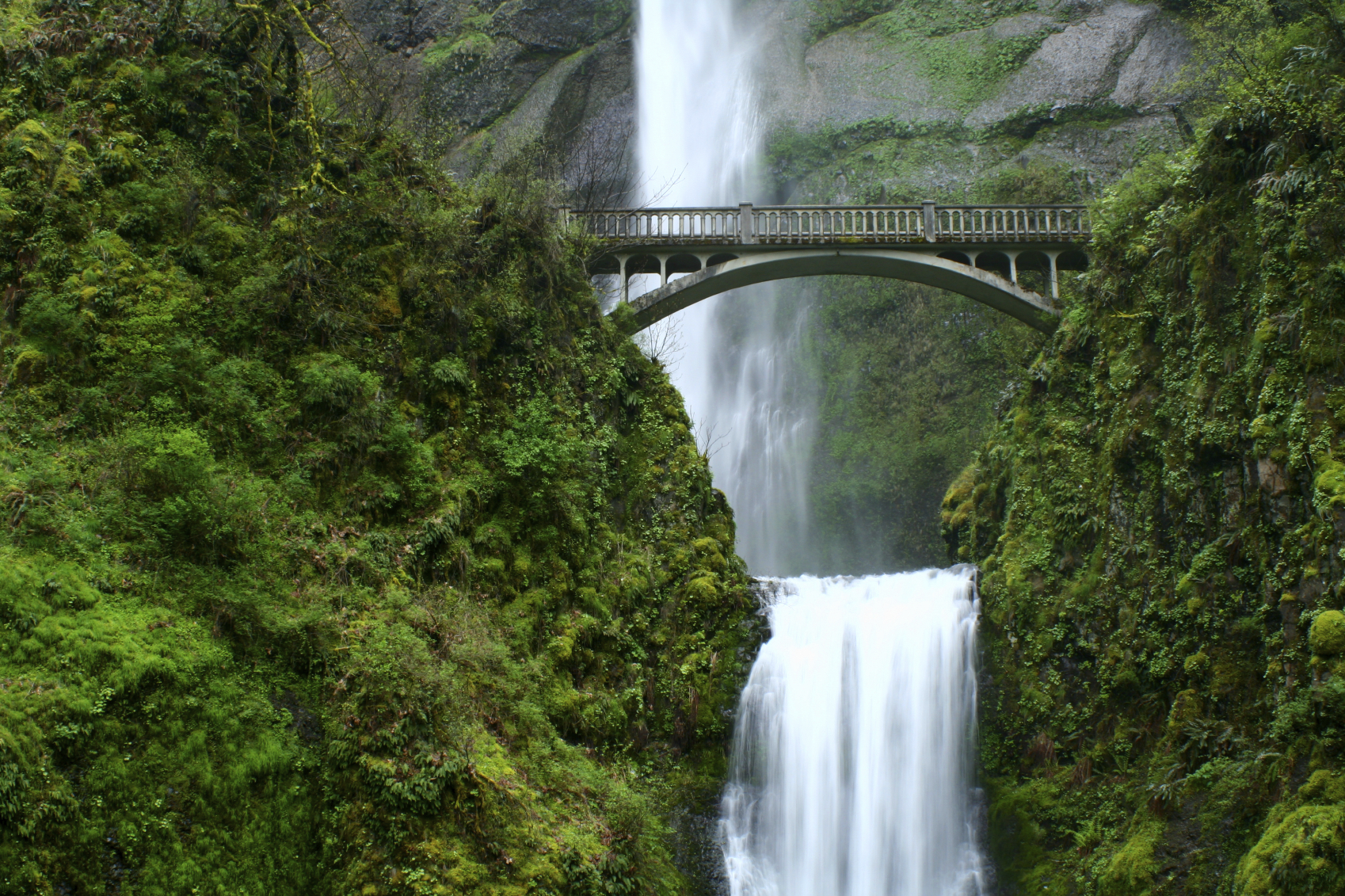 Psalm 136:5 "To Him who by wisdom made the heavens, for His mercy endures forever;"
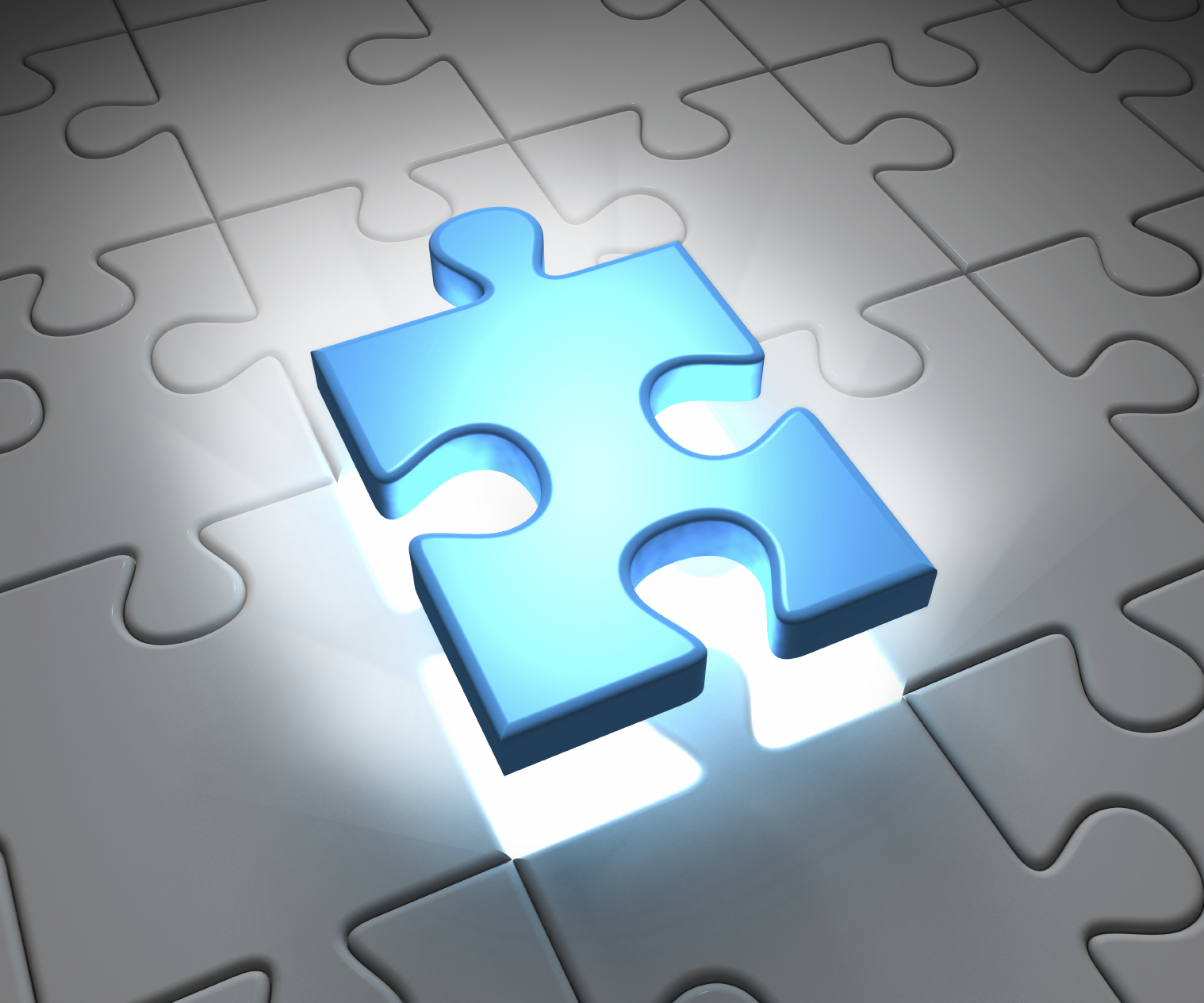 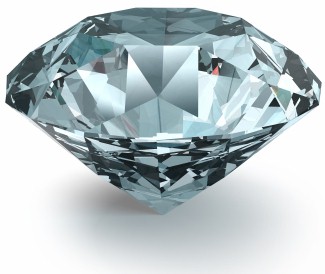 Questions?
Acknowledgement and dedication

Clients, associates and staff

Father and mother Angus and Thelma

Children Alexandra and Struan

Fiona, Sandi, Ingrid, Sandra, Teresa, Helena, Julie and Maria

To the glory of the Eternal Creator
James@JamesARobertson.com
Telephone: ++27-(0)83-251-6644
Finding the missing pieces of your I.T. and strategy puzzles